Rediseño Institucional INPEC


Modelo Organizacional
Metodologia de trabajo Componente del Hacer


 Marzo 25 de 2020
Guillermo Andrés Melo/Consultor
A. Componente del HACER
Metodologia
Primer Paso: Identificación de los subcomponentes (Mind Map)
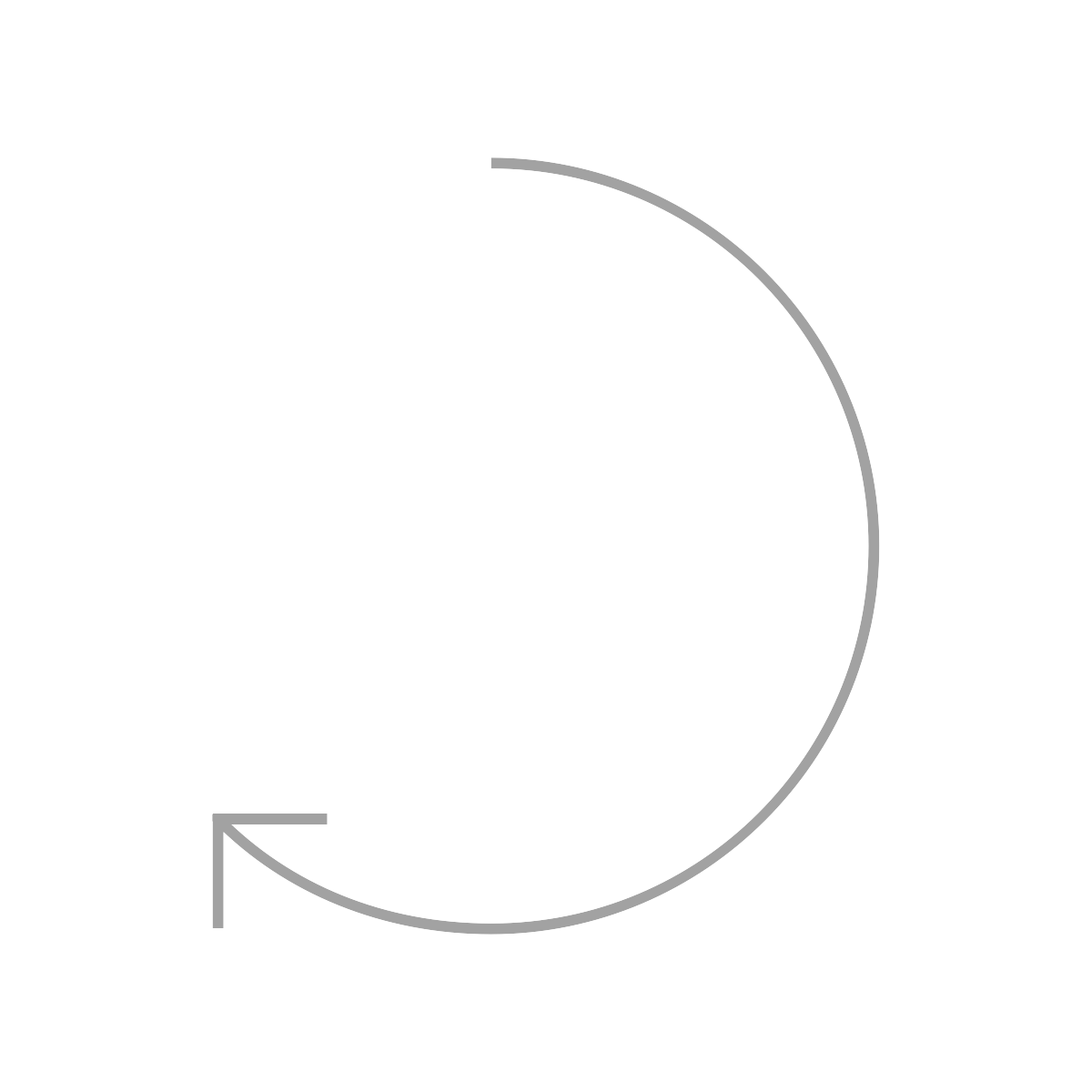 Es una agrupación de los temas relevantes de acuerdo a la definición de los macroprocesos identificados en el levantamiento de la información y sirven para hacer un mejor analisis.
Sub-componente
Aspecto relevante
Sub-componente
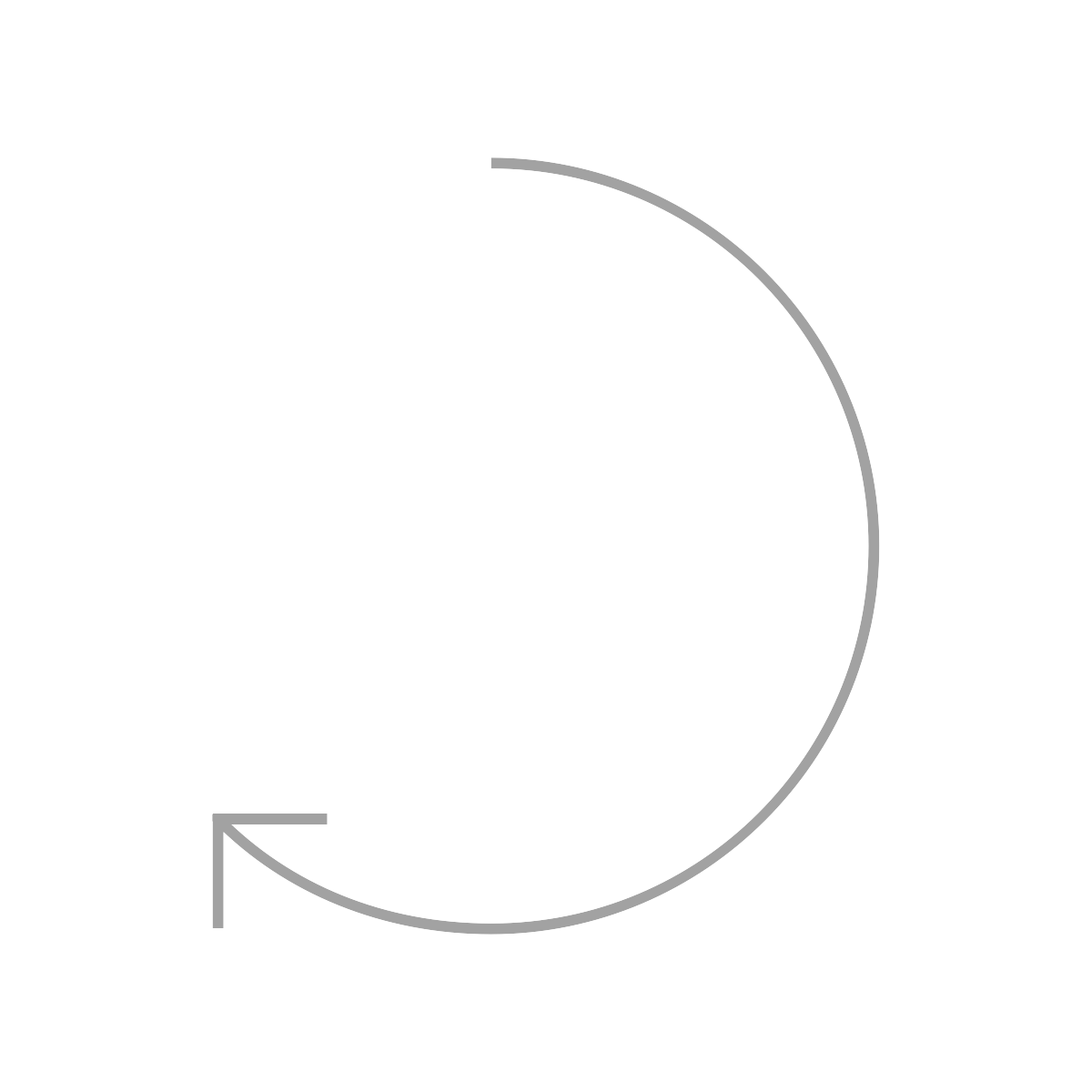 Segundo Paso: Identificación de los variables
Se refiere a los elementos que son necesarios para mejorar la descripción del Hacer en cada uno de los subcomponentes
Sub-componente
Aspecto relevante
Sub-componente
Variable
Variable
Tercer Paso: Anotar los subcomponentes alrededor del centro (Mapa ecualizador)
Estratégico
(16-18) Niveles
Largo Plazo
Articulada
Impacto
Descentralizada
Evaluación y seguimiento
Direccionamiento
Niveles de gestión
Concentración de la gestión
Planeación
Ejecución
Operativo
(1-3) Niveles
Aislada
Operación
Corto Plazo
Centralizada
Temas a tener en cuenta
1. La relación es la siguiente: Aspecto relevante-Subcomponente-Variable
Variable
Sub-componente
Aspecto relevante
Variable
Sub-componente
Variable
2. Por cada aspecto relevante debe existir un único mapa mental
3. Puede haber 1 o varios  subcomponentes en un mismo aspecto relevante
4. Cada subcomponente debe tener un mapa ecualizador